Eröffnungsbilanz zum 01.01.2017
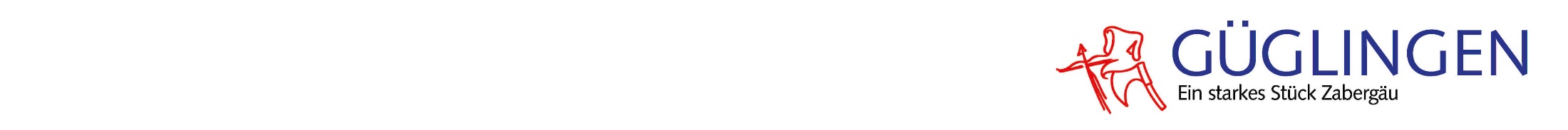 Gesamtbilanz zum 01.01.2017
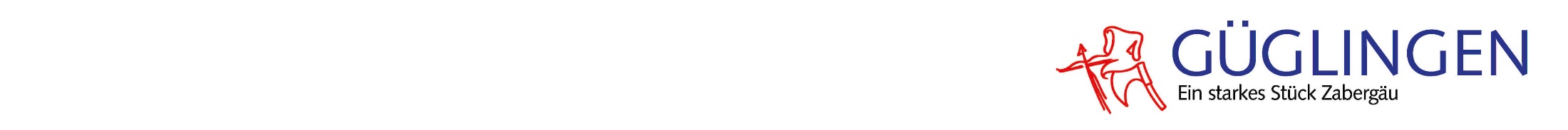 1.1 Immaterielle Vermögensgegenstände

Unter „immateriellen Vermögensgegenständen“ sind alle werthaltigen, abgrenzbaren und unkörperlichen Vermögensgegenstände zu verstehen, die nicht Sachen i. S. v. § 90 BGB sind. Sie müssen einzeln existent sein und selbständig bewertet werden können. Es besteht ein Aktivierungsverbot bei selbst hergestellten immateriellen Vermögensgegenständen! (§ 40 Abs. 3 GemHVO).

Beispiele: Lizenzen, Software, Konzessionen, Patente, Schutzrechte (z.B. Stadtlogo)

Der Wert der immateriellen Vermögensgegenstände beträgt zum 01.01.2017 6.575,00 EURO.
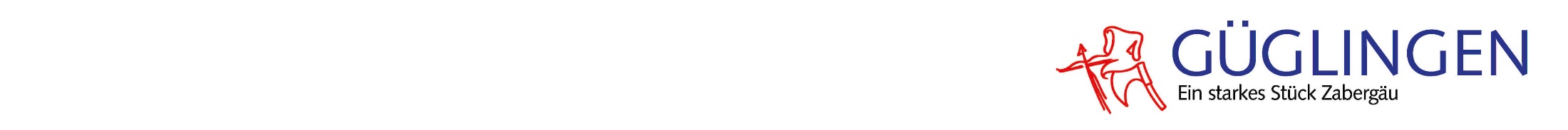 1.2 Sachvermögen
1.2.1 Unbebaute Grundstücke und grundstücksgleiche Rechte
Unbebaute Grundstücke sind Grundstücke, auf denen sich keine benutzbaren Gebäude befinden. Zu den unbebauten Grundstücken gehören auch alle Grundstücke, auf denen Bauten von Dritten aufgrund eines dinglichen (z. B. Erbbaurecht) oder obligatorischen (z. B. Pacht) Rechts erbaut wurden.
Zu den unbebauten Grundstücken gehören: Grund und Boden bei Grünflächen, Ackerland, Wald sowie Aufwuchs bei Grünflächen und Wald, sonstige unbebaute Grundstücke
Grünflächen sind im kommunalen Besitz befindlicher Grund und Boden, der als Parkanlagen oder als sonstige Erholungsfläche genutzt wird, einschließlich der zugehörigen Oberflächengewässer, des Aufwuchses, der Einbauten/Aufbauten und der Ausstattung.
Als Wald gilt gemäß § 2 Abs. 1-3 Landeswaldgesetz jede mit Forstpflanzen (Waldbäume und Waldsträucher) bestockte Grundfläche. Ferner gelten als Wald: Waldwege, Waldwiesen, Waldparkplätze und Flächen mit Erholungseinrichtungen, Teiche, Weiher, Gräben und andere Gewässer untergeordneter Bedeutung.
Der Wert der unbebauten Grundstücke beträgt zum 01.01.2017 insgesamt 5.290.115,31 EURO.
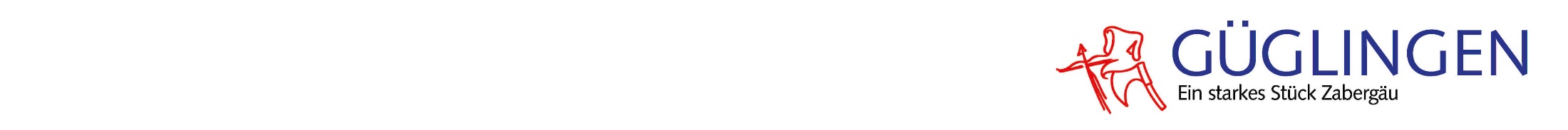 1.2.2 Bebaute Grundstücke und grundstücksgleiche Rechte

Bebaute Grundstücke sind Grundstücke, auf denen sich benutzbare Gebäude befinden. Der Grund und Boden und das Gebäude werden getrennt bilanziert. Zu den bebauten Grundstücken gehören auch Sportanlagen und selbstständige Spielplätze.

Der Wert der bebauten Grundstücke beträgt zum 01.01.2017 insgesamt 23.201.410.81 EURO.
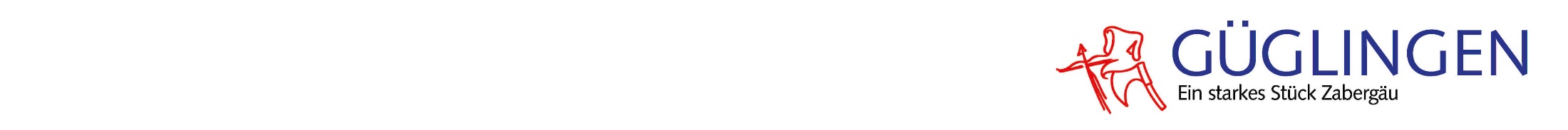 1.2.3 Infrastrukturvermögen

Zum Infrastrukturvermögen zählen der Grund und Boden sowie Aufbauten für Straßen, Wege, Plätze, Brücken und ingenieurbauliche Anlagen, Photovoltaikanlagen sowie Friedhöfe und Bestattungseinrichtungen. Der Grund und Boden und die zuzurechnenden Aufbauten sind jeweils separat zu erfassen.

Der Wert des Infrastrukturvermögens beträgt zum 01.01.2017 insgesamt 14.016.834,08 EURO.
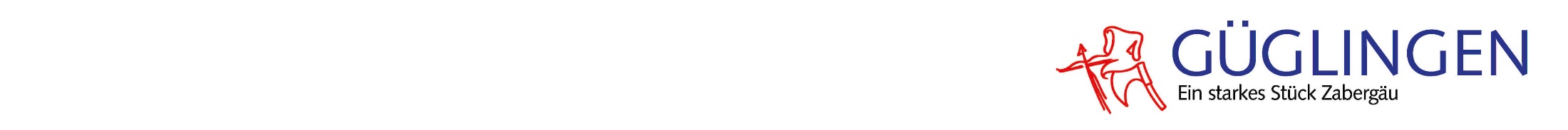 1.2.5 Kunstgegenstände, Kulturdenkmäler

Zu den Kunstgegenständen gehören Gegenstände (Gemälde, Skulpturen usw.), die als Kunstwerke anerkannt sind. Kulturdenkmäler sind Baudenkmäler, die als bauliche Anlagen nicht zu den Gebäuden gehören und Bodendenkmäler (z. B. Kriegerdenkmäler, Ehrenfriedhöfe, Säulen) Kunst am Bau, die mit dem Gebäude verbunden ist, wird nicht gesondert bewertet.

Der Wert der Kunstgegenstände und Kulturdenkmäler beträgt zum 01.01.2017 insgesamt 252.113,89 EURO.
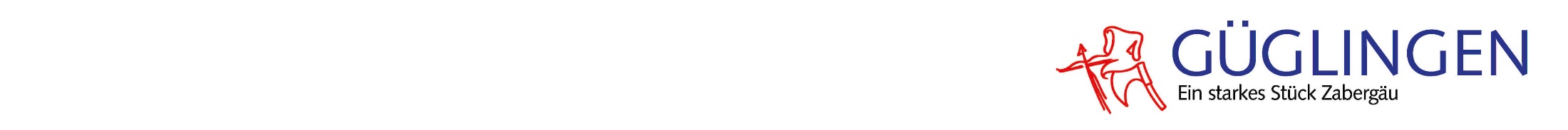 1.2.6 Maschinen und technische Anlagen, Fahrzeuge

Zu den Maschinen und technischen Anlagen gehören Vermögensgegenstände, die der langfristigen Betriebsbereitschaft (> 1 Jahr) eines Unternehmens dienen und unmittelbar in der Produktion eingesetzt werden.

Der Wert der Maschinen, technischen Anlagen und der Fahrzeuge betragen zum 01.01.2017 insgesamt 722.086,56 EURO.
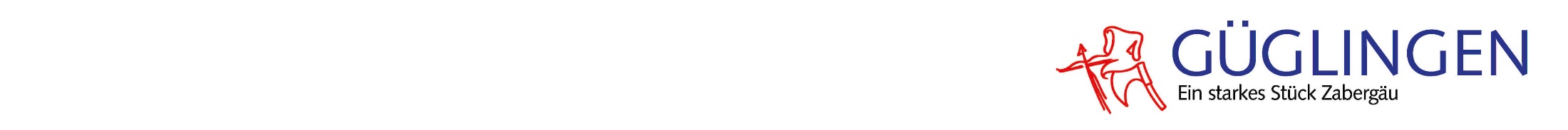 1.2.7 Betriebs- und Geschäftsausstattung

Zur Betriebs- und Geschäftsausstattung gehören Einrichtungsgegenstände von Büros, Schulen, Kindergärten, Flüchtlingsunterkünften, Feuerwehr und Werkstätten, Telekommunikations- und EDV-Ausstattungen, Medienausstattungen, Musikinstrumente und Werkzeug.

Der Wert der Betriebs- und Geschäftsausstattung beträgt zum 01.01.2017 insgesamt 705.734,67 EURO.
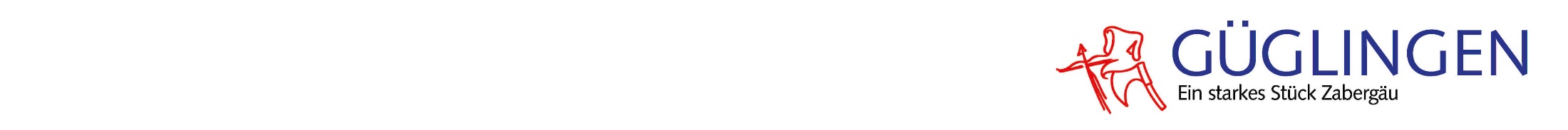 1.2.9 Geleistete Anzahlungen, Anlagen im Bau

Anlagen im Bau sind Anlagen, die zum Eröffnungsbilanzstichtag noch nicht fertig gestellt sind.

Der Wert der Anlagen im Bau beträgt zum 01.01.2017 insgesamt 7.148.164,86 EURO.
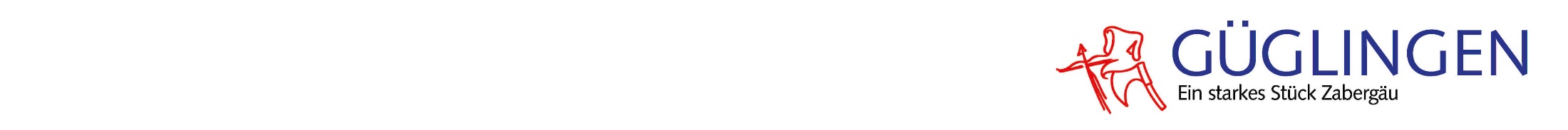 1.3.2 Sonstige Beteiligungen und Kapitaleinlagen

Eine sonstige Beteiligung der Kommune liegt vor, wenn sie keinen beherrschenden Einfluss auf das Unternehmen ausüben kann, jedoch zum Aufbau einer Geschäftsbeziehung Anteile hält.
Beteiligungen können in Abhängigkeit von den gemeindewirtschaftsrechtlichen Bestimmungen (§§102 ff. GemO, §§ 24a und 24b GKZ) bestehen an:
Personengesellschaften (z. B. Regionales Rechenzentrum)
Mitgliedschaften bei Zweckverbänden (Eigenvermögensumlagen)
 
Der Wert der sonstigen Beteiligungen beträgt zum 01.01.2017 insgesamt 4.725.025,51 EURO.
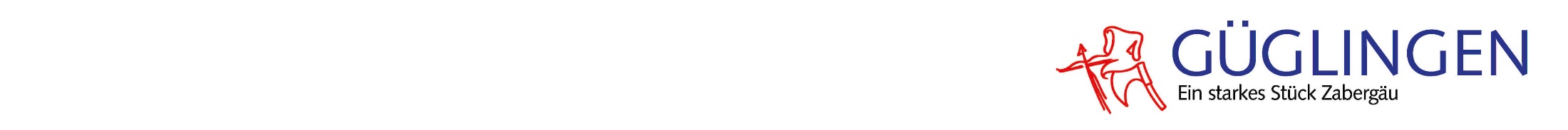 2 Abgrenzungsposten
2.1 Aktive Rechnungsabgrenzung

Unter aktiver Rechnungsabgrenzung müssen Ausgaben, die bereits im abzuschließenden Haushaltsjahr geleistet und gebucht wurden, aber zum Teil oder ganz künftigen Haushaltsjahren wirtschaftlich (Aufwand) zuzurechnen sind, bilanziert werden. Dies betrifft überwiegend die Beamtengehälter, die bereits im Dezember für Januar ausbezahlt werden.

Der Wert der aktiven Rechnungsabgrenzung beträgt zum 01.01.2017 24.367,66 EURO.
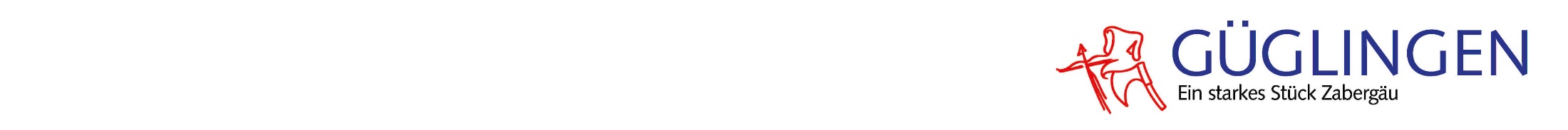 2.2 Sonderposten für geleistete Investitionszuschüsse

Unter die geleisteten Investitionszuschüsse fallen z.B. Zuweisungen und Zuschüsse für Investitionen Dritter und für Investitionen der Sondervermögen mit Sonderrechnung (Investitionsförderungsmaßnahmen - § 61 Nr. 22 GemHVO; z.B. Baukostenzuschuss für einen kirchlichen Kindergarten oder einen vereinseigenen Sportplatz und ähnliches), Investitionsumlage an Zweckverbände, Kapitalzuschüsse an Gesundheitseinrichtungen. 
Eine Investitionsförderungsmaßnahme liegt immer dann vor, wenn eine Maßnahme auch bei Durchführung durch die Kommune eine Investition dargestellt hätte.

Der Wert der Sonderposten für geleistete Investitionszuschüsse beträgt zum 01.01.2017 1.731.026,18 EURO.
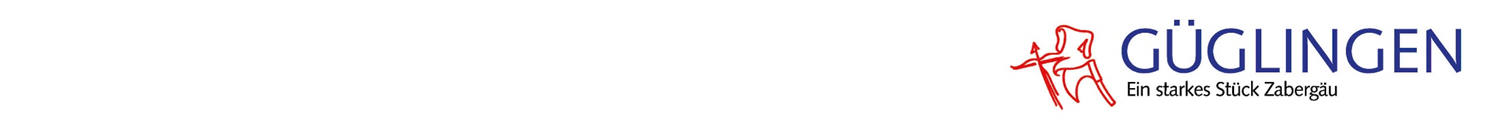 Gesamtbilanz zum 01.01.2017
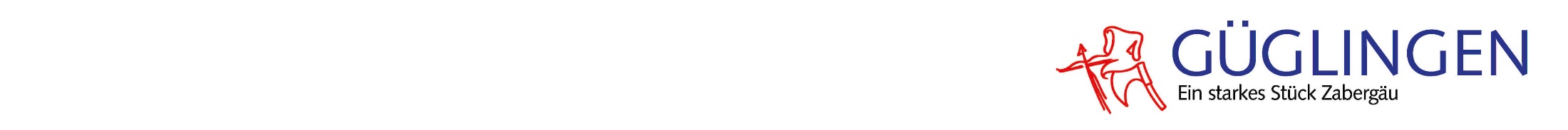 PASSIVA
1 Eigenkapital
1.1 Basiskapital

Das Basiskapital ist die sich in der Bilanz ergebende Differenz zwischen Vermögen und Abgrenzungsposten der Aktivseite sowie Rücklagen, Sonderposten, Rückstellungen, Verbindlichkeiten und Rechnungsabgrenzungsposten der Passivseite (§ 61 Nr. 6 GemHVO). Beim Basiskapital handelt es sich insoweit um einen rechnerischen Saldo, der im Zuge der Aufstellung der Eröffnungsbilanz erstmalig ermittelt wird.

Das Basiskapital beträgt zum 01.01.2017 47.730.184,55 EURO.
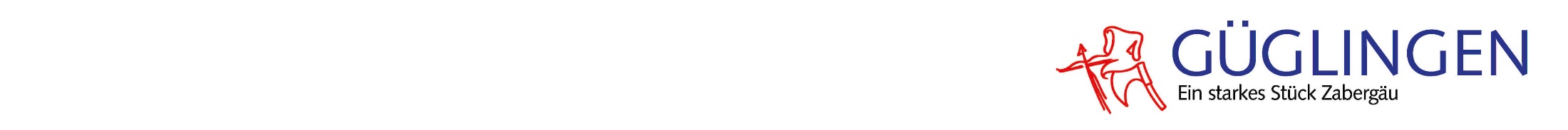 2 Sonderposten
Sonderposten stellen Deckungsmittel für Investitionen dar, die die Kommunen 
von Dritten ohne Rückzahlungsverpflichtung erhalten haben,
nach der Brutto-Methode auf der Passivseite der Bilanz ausweisen und über die Nutzungsdauer des finanzierten Vermögensgegenstandes ertragswirksam auflösen (§ 40 Abs. 4 GemHVO).
2.1 Sonderposten für Investitionszuweisungen
Hierbei handelt es sich um Mittel, die die Kommune für die Finanzierung von Investitionen (Anschaffung oder Herstellung von Vermögensgegenständen) erhalten hat.
Der Wert der Sonderposten für Investitionszuweisungen beträgt zum 01.01.2017 3.341.284,88 EURO.
2.2 Sonderposten für Investitionsbeiträge
Als Investitionsbeiträge gelten die Anschluss- und Erschließungsbeiträge nach §§ 20 ff. KAG.
Der Wert der Sonderposten für Investitionsbeiträge beträgt zum 01.01.2017 5.154.453,44 EURO.
2.3 Sonstige Sonderposten / Sonderposten für Anlagen im Bau
Hierbei werden im Bau befindliche Anlagegüter durch Zuweisungen oder Beträge finanziert.
Der Wert der Sonstigen Sonderposten beträgt zum 01.01.2017 229.084,32 EURO.
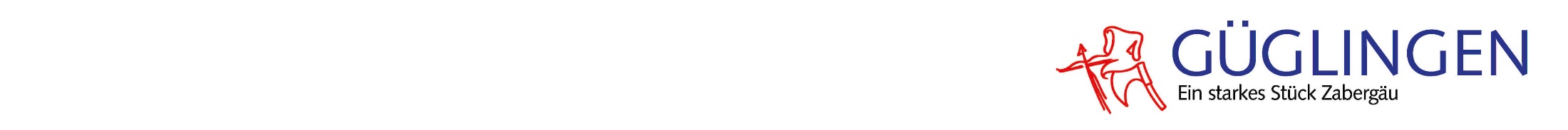 4 Verbindlichkeiten
Verbindlichkeiten sind die am Abschlussstichtag der Höhe und der Fälligkeit nach feststehenden Verpflichtungen. Grundsätzlich sind sämtliche Verbindlichkeiten zu passivieren, um dem Grundsatz der Vollständigkeit gerecht zu werden.
 
4.2 Verbindlichkeiten aus Kreditaufnahmen
Unter dieser Bilanzposition sind die aufgenommenen Kredite ersichtlich. Diese, von Dritten zur Verfügung gestellten Mittel, müssen zurückgezahlt und verzinst werden.

Der Wert der Verbindlichkeiten aus Kreditaufnahmen beträgt zum 01.01.2017 717.486,88 EURO.
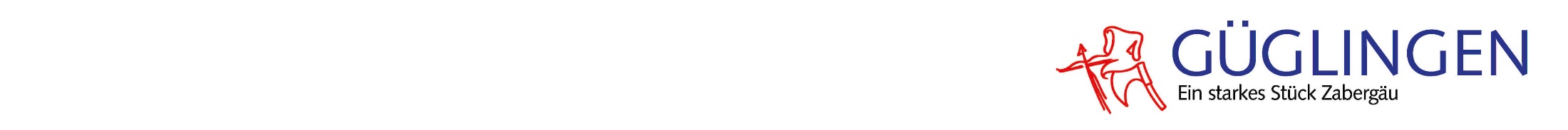 4.4 Verbindlichkeiten aus Lieferung und Leistung

Hierzu zählen die Verpflichtungen aus gegenseitigen Verträgen, die von der Gegen-seite erfüllt sind, aber von der bilanzierenden Kommune noch nicht, d.h. z.B. die Rechnung von der Kommune noch nicht bezahlt ist. Dies ist beispielsweise dann der Fall, wenn die Kommune ein Zahlungsziel ausschöpft.

Der Wert der Verbindlichkeiten aus Lieferung und Leistung beträgt zum 01.01.2017 165.482,87 EURO.
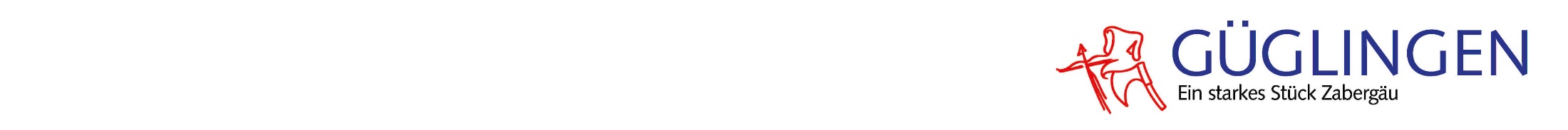 5 Passive Rechnungsabgrenzung

Hierunter fallen Einnahmen, die bereits im abzuschließenden Haushaltsjahr zugeflossen sind, aber zum Teil oder ganz künftigen Haushaltsjahren wirtschaftlich zuzurechnen sind.
Beispiele: Grabnutzungsgebühren, im Voraus erhaltene Miete, Pacht, Zinsen

Der Wert der passiven Rechnungsabgrenzungsposten beträgt zum 01.01.2017 insgesamt 485.477,59 EURO.
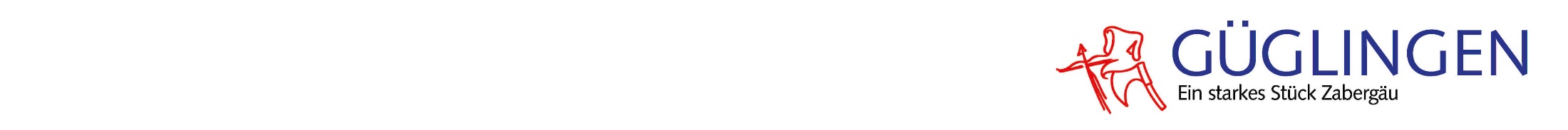